When facing the sun
There would be no shadow
Contents
Memories
Favorite City
My Hobbies
Basic Info
First Part
Basic Info
Basic Info
Basic Information
Name: QiaoJia Li

English Name: Crystal

Age: 23

My Family: Father、Mother
Sister and Brother-in-law、
My little nephew
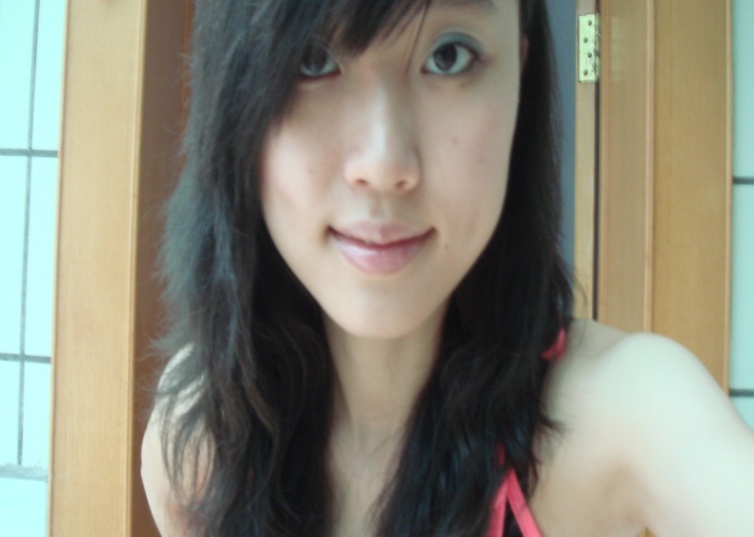 Second Part
My Hobbies
My Hobbies
My Hobbies
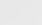 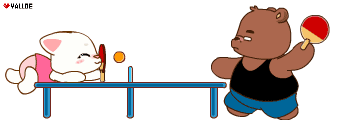 Play Ping-Pong
Interesting, Easy

China is the best!
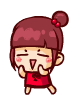 My Hobbies
Friends
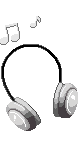 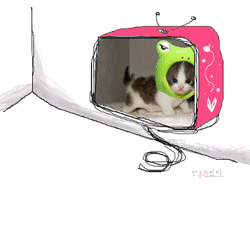 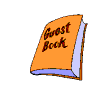 Third Part
Favorite City
Favorite City
Favorite Cities
ChongQing – Delicious food
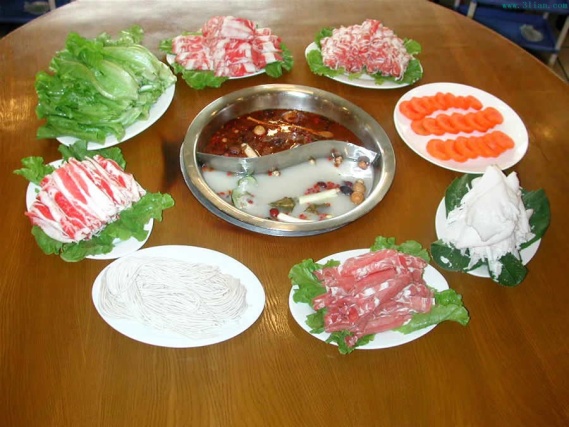 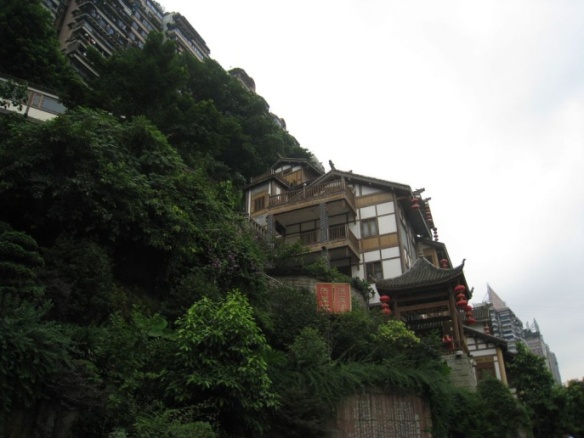 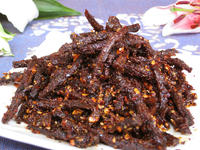 Favorite Cities
XiaMen - Beautiful、Comfortable
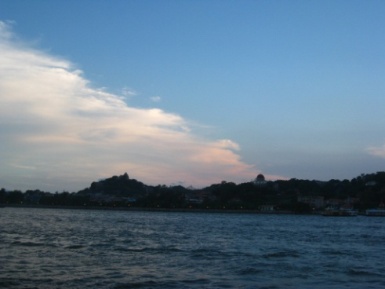 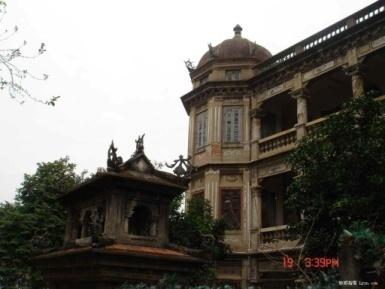 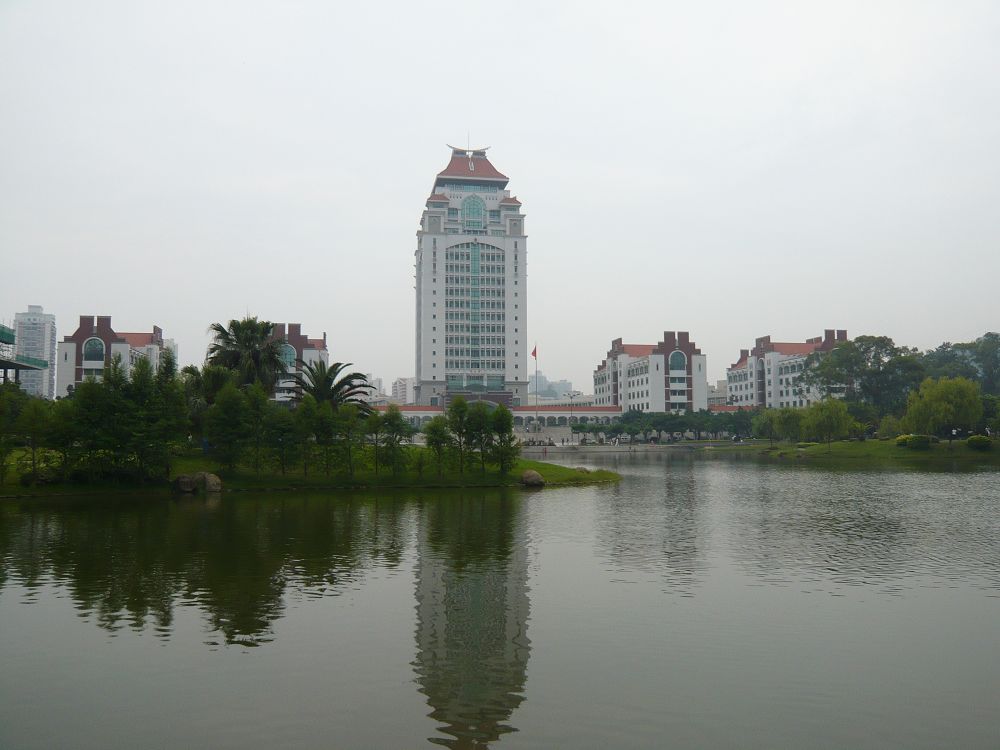 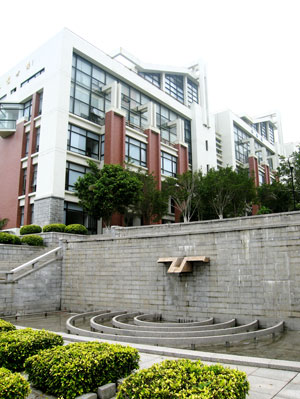 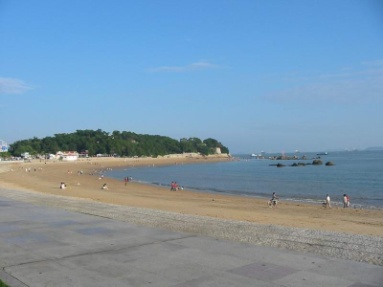 Fourth Part
Memories
Memories
Precious Memories
Never Forget
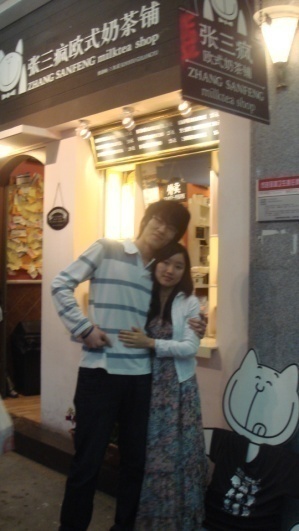 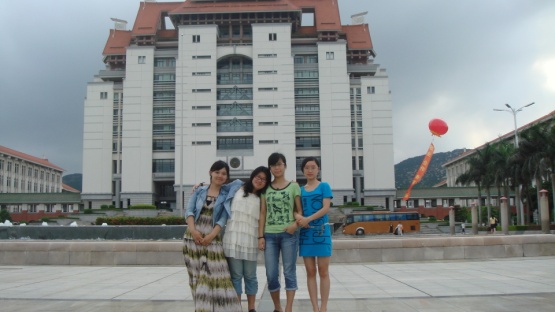 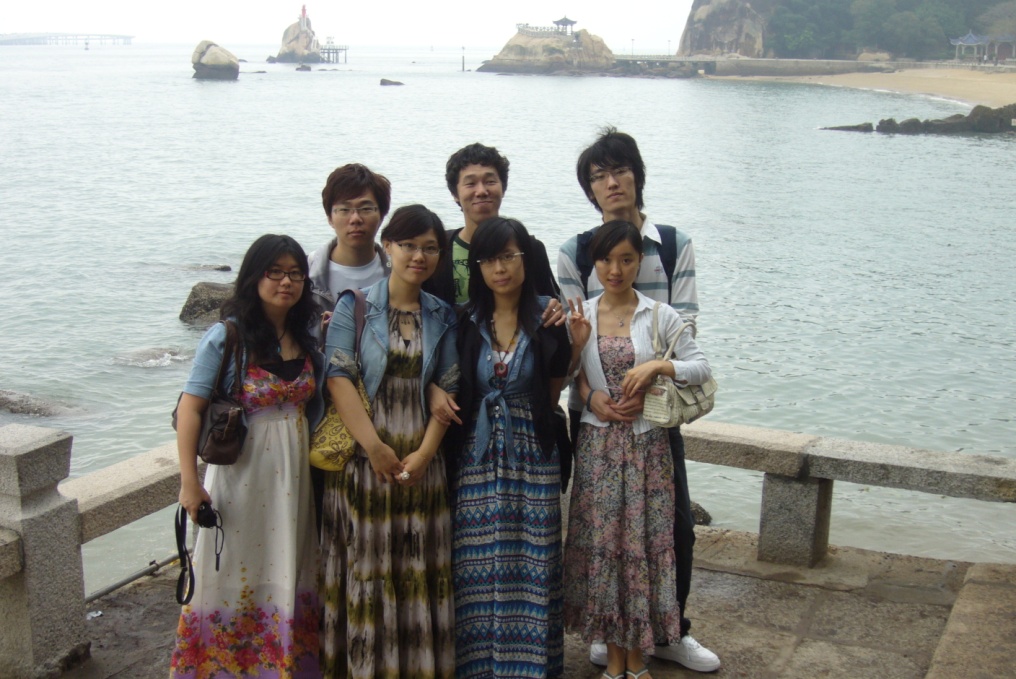 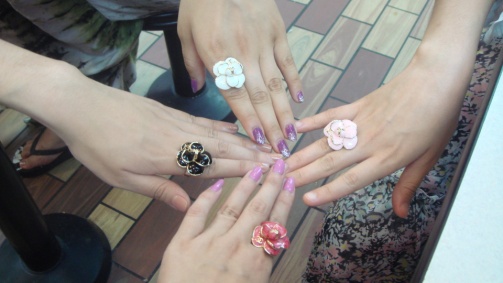 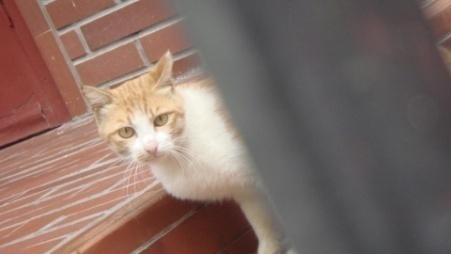 When facing the sun
There would be no shadow
Thank you!
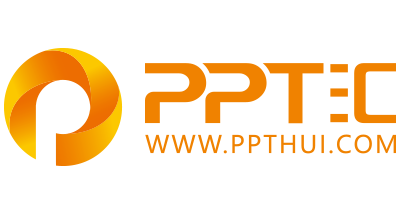 上万精品PPT模板全部免费下载
PPT汇    www.ppthui.com
PPT模板下载：www.ppthui.com/muban/            行业PPT模板：www.ppthui.com/hangye/
工作PPT模板：www.ppthui.com/gongzuo/         节日PPT模板：www.ppthui.com/jieri/
PPT背景图片： www.ppthui.com/beijing/            PPT课件模板：www.ppthui.com/kejian/
[Speaker Notes: 模板来自于 https://www.ppthui.com    【PPT汇】]
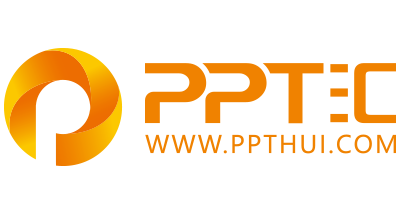 10000+套精品PPT模板全部免费下载
www.ppthui.com
PPT汇

PPT模板下载：www.ppthui.com/muban/            行业PPT模板：www.ppthui.com/hangye/
工作PPT模板：www.ppthui.com/gongzuo/         节日PPT模板：www.ppthui.com/jieri/
党政军事PPT：www.ppthui.com/dangzheng/     教育说课课件：www.ppthui.com/jiaoyu/
PPT模板：简洁模板丨商务模板丨自然风景丨时尚模板丨古典模板丨浪漫爱情丨卡通动漫丨艺术设计丨主题班会丨背景图片

行业PPT：党政军事丨科技模板丨工业机械丨医学医疗丨旅游旅行丨金融理财丨餐饮美食丨教育培训丨教学说课丨营销销售

工作PPT：工作汇报丨毕业答辩丨工作培训丨述职报告丨分析报告丨个人简历丨公司简介丨商业金融丨工作总结丨团队管理

More+
[Speaker Notes: 模板来自于 https://www.ppthui.com    【PPT汇】]